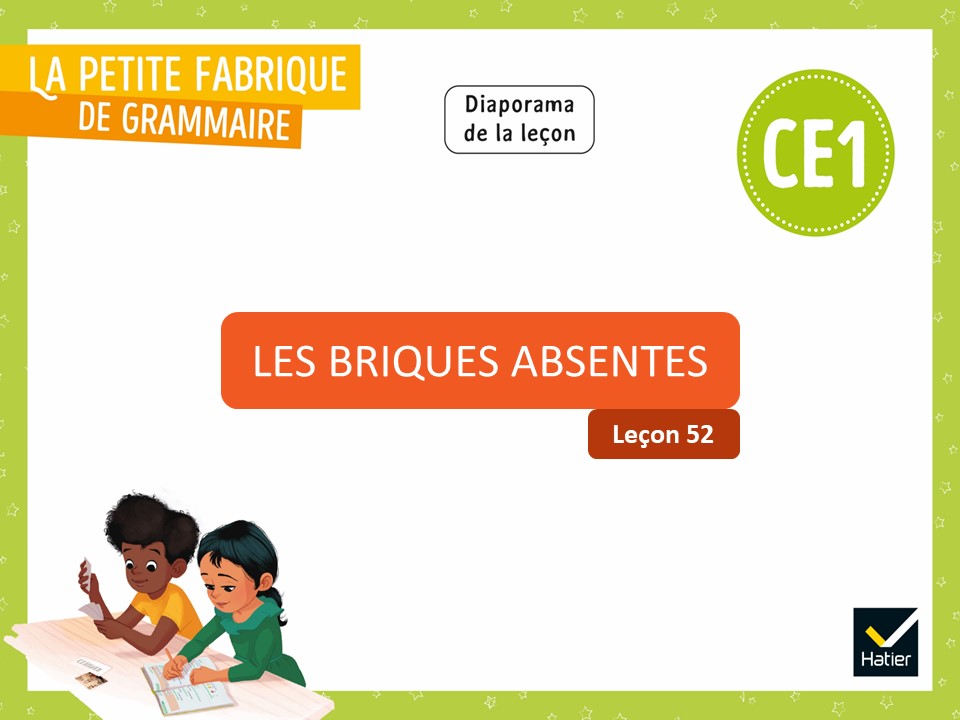 [Speaker Notes: LA PHRASE – L’absence de sujet dans une phrase impérative

Leçon 52 : Les briques absentes

NB : Si vous avez réalisé avec la classe une affiche lors de la leçon 51 (Les briques dans les questions) sur les phrases déclaratives et interrogatives, vous pouvez la reprendre ici et la poursuivre.]
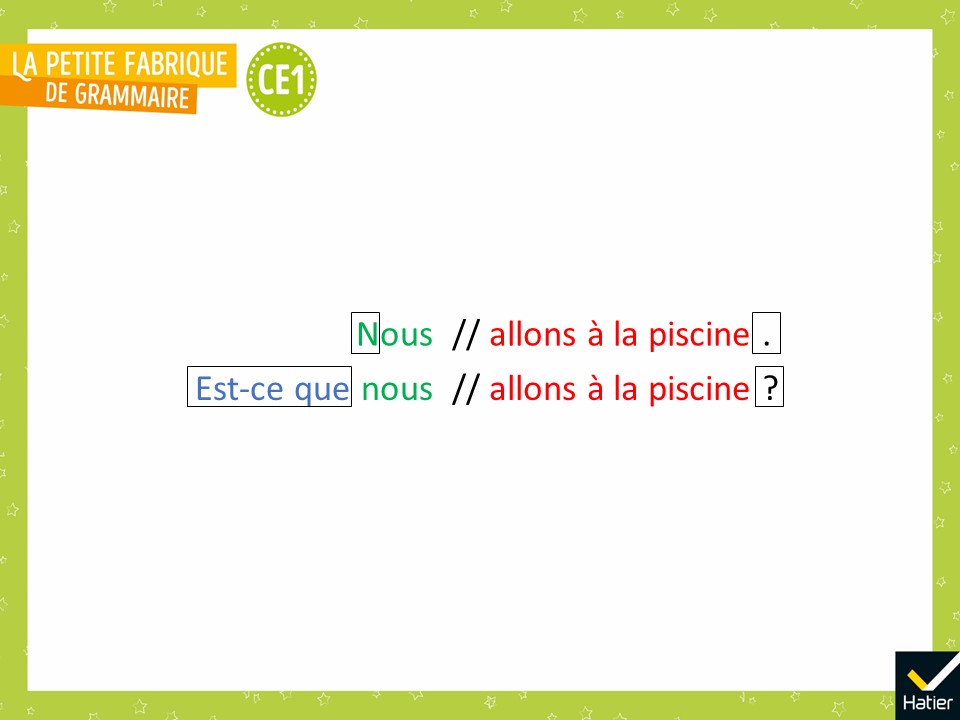 [Speaker Notes: PHASE 1 : Enrôlement 

« Qu’est-ce qui est écrit au tableau ? »
Réponse attendue :  
C’est la phrase déclarative et la phrase interrogative qu’on a regardées.]
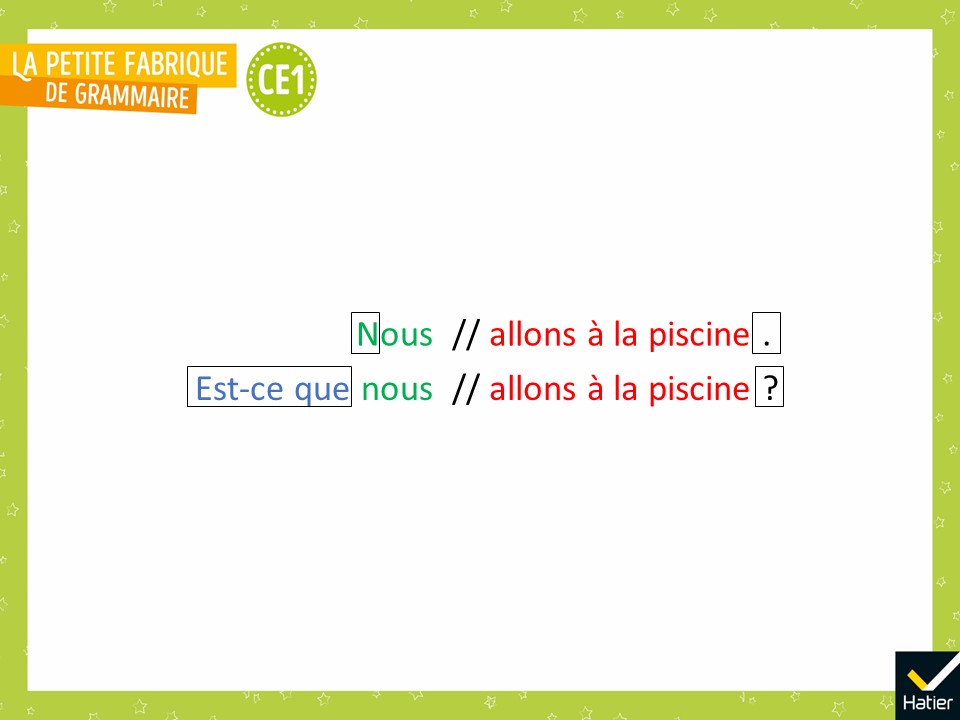 [Speaker Notes:  « Qu’est-ce qui est écrit en vert ? Qu’est-ce qui est écrit en rouge ? »
Réponse attendue :
En vert, ce sont les briques-sujets. En rouge, les briques du verbe. 

 « Aujourd’hui, on va rencontrer encore des phrases d’un nouveau type. À la fin de cette leçon, vous devrez pouvoir dire en quoi elles sont différentes des phrases déclaratives et interrogatives et donner leur nom. »]
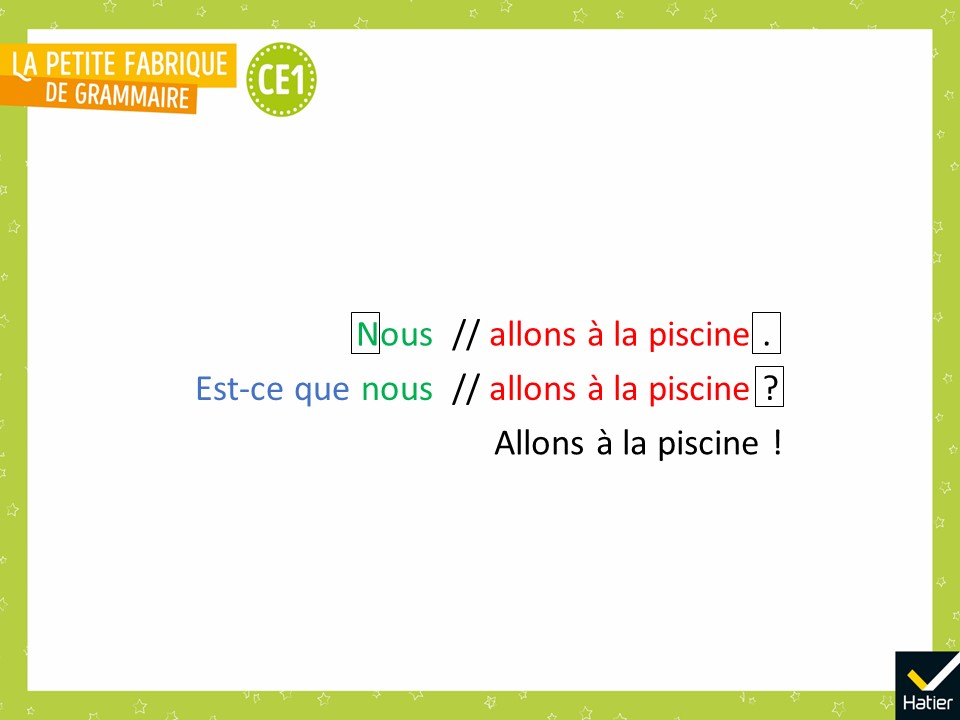 [Speaker Notes: PHASE 2 : Observation. Identifier une phrase impérative

« Quelles sont les différences entre cette nouvelle phrase et celles qui sont au-dessus ? » 
Réponse attendue :
La brique du verbe est en premier. 
Ici il n’y a pas de brique-sujet. Elle a disparu. 
Il y a un autre point à la fin.]
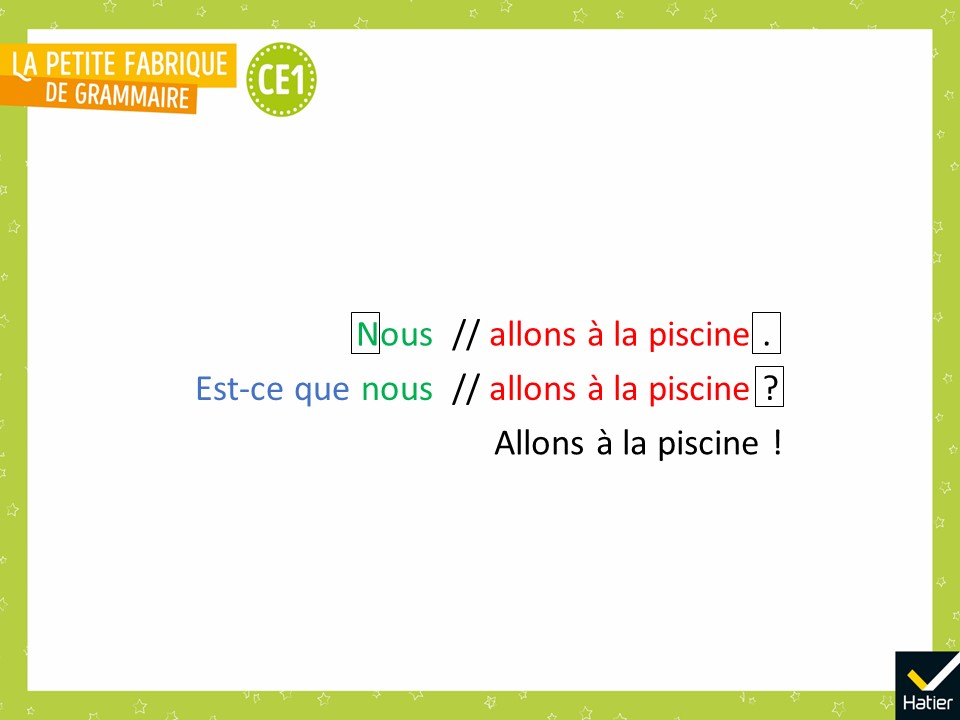 [Speaker Notes: « Est-ce que cette nouvelle phrase veut dire la même chose que les deux premières ? » 

Réponse attendue :
Ça n’est pas une question. Ce n’est pas quelque chose qu’on dit simplement. 
Ça dit ce qu’on doit faire. C’est un ordre.]
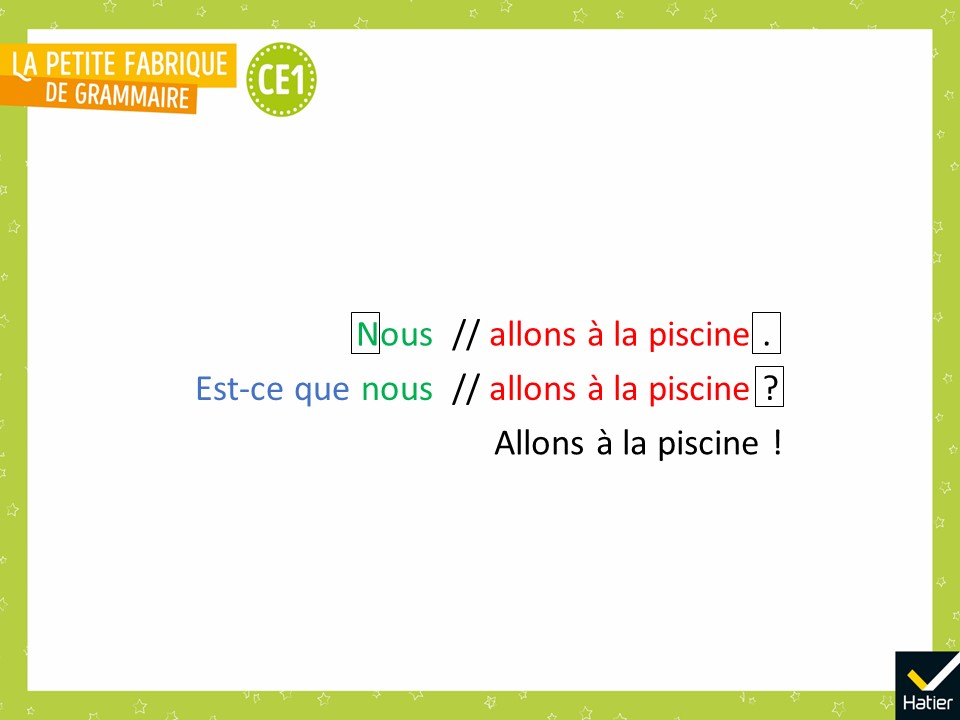 [Speaker Notes: « C’est comme un ordre. En langage plus savant, on dit que cet ordre est impératif. C’est-à-dire qu’il faut obéir comme à un empereur ou à une impératrice (mots de la même famille que impératif) qui demanderait aux gens de son peuple de lui obéir. 
C’est quand quelque chose doit être fait, impérativement.
C’est pourquoi, on appelle ce type de phrase une phrase impérative. 
Le point qui est derrière cette phrase est un point d’exclamation (comme quand on s’exclame). S’exclamer, c’est quand on dit quelque chose fort pour que l’autre comprenne que c’est important. »]
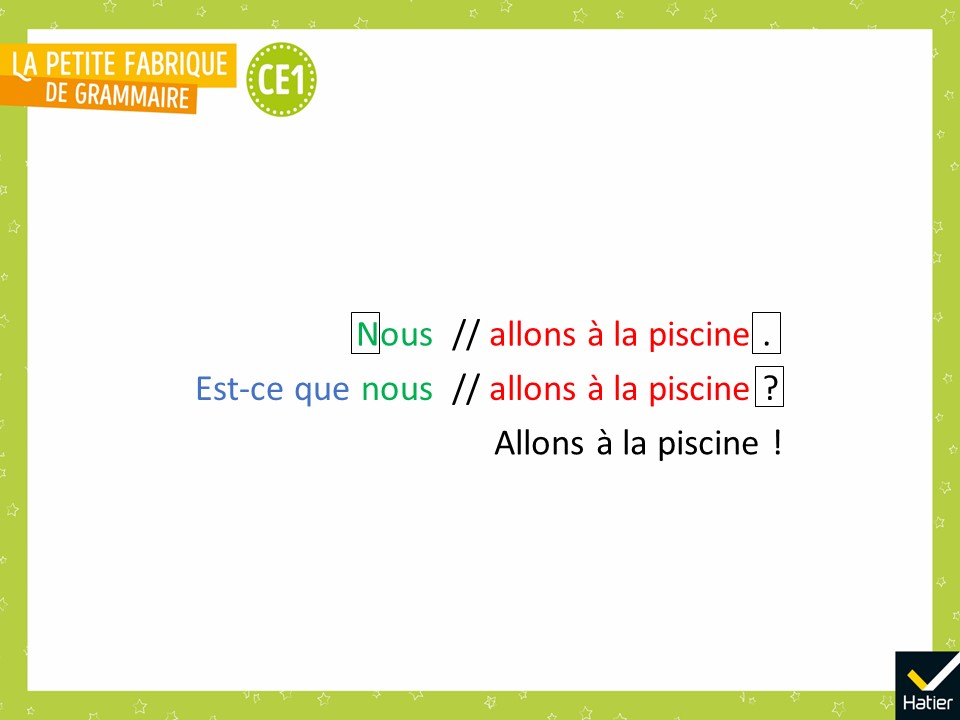 [Speaker Notes: Pour bien marquer les esprits, demander aux élèves de lire la dernière phrase comme un empereur qui s’exclamerait. 

 « Il n’y a pas de brique-sujet, c’est vrai. Est-ce qu’on sait quand même qui doit aller à la piscine ? Et si oui, comment le sait-on ? » 
Réponse attendue :
C’est écrit « allons », il y a -ons, la marque de la personne 4. Ça va avec un « nous », c’est la personne qui parle et d’autres avec elle.

« Et si la personne qui parle n’allait pas à la piscine, seulement les autres, comment dirait-on ? »
Réponse attendue :
On dirait « Allez à la piscine ! »]
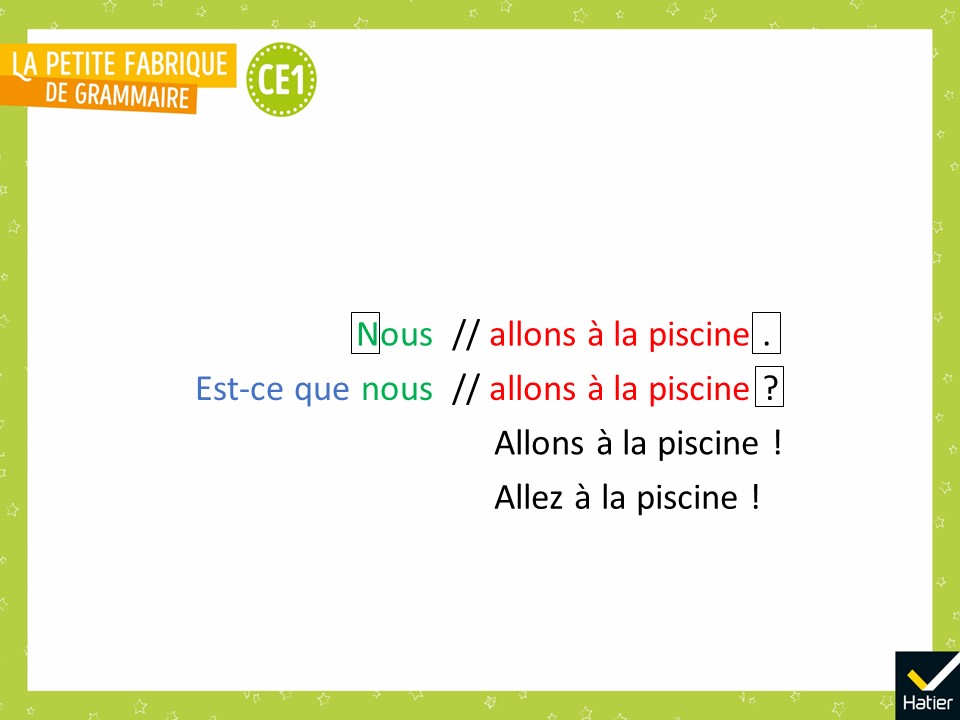 [Speaker Notes: Affichage de la dernière phrase.]
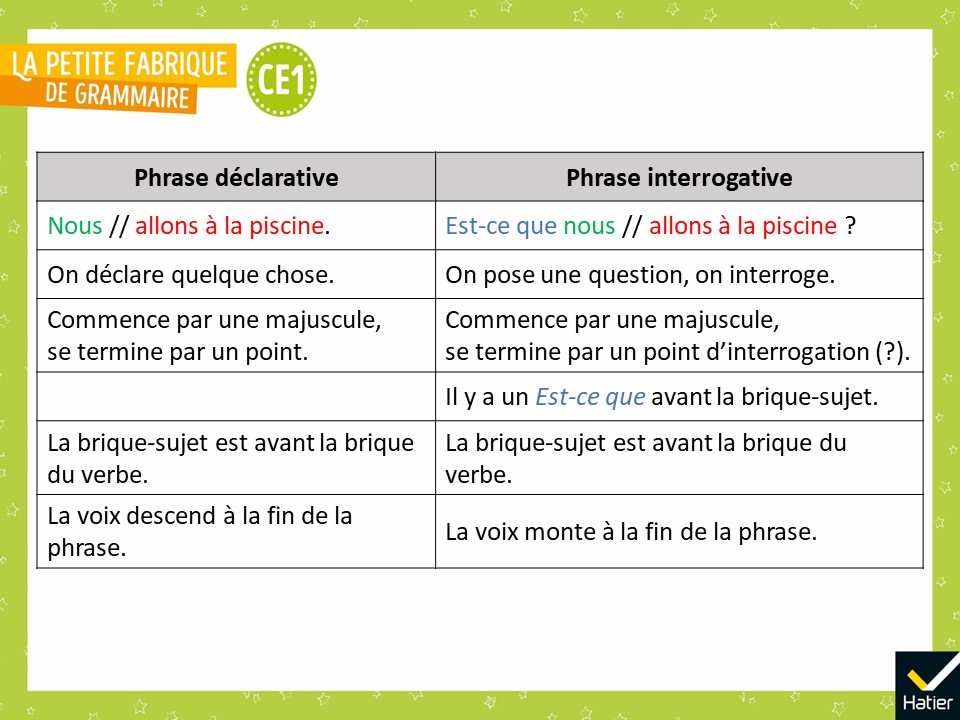 [Speaker Notes: Reprendre l’affiche démarrée à la leçon précédente (si vous en avez construit une), ou bien afficher cette diapositive.

« Voilà le tableau de la leçon précédente que nous pouvons maintenant compléter. Il sera complet en ajoutant le 3e type de phrases qui existe. »]
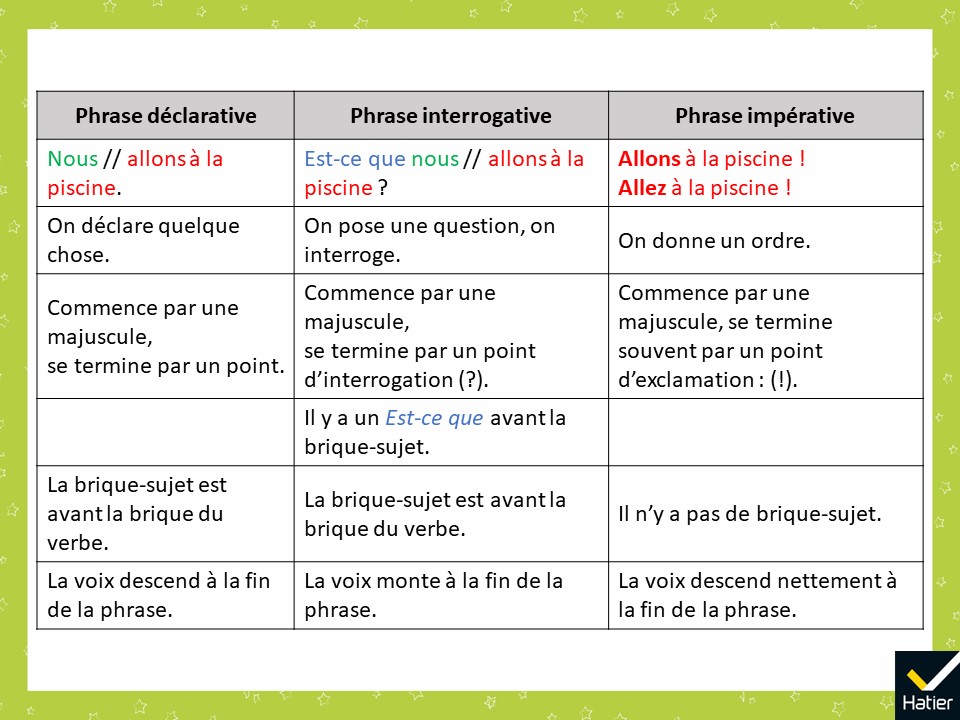 [Speaker Notes: « Voici les trois types de phrases qui existent et que nous avons travaillés. »]
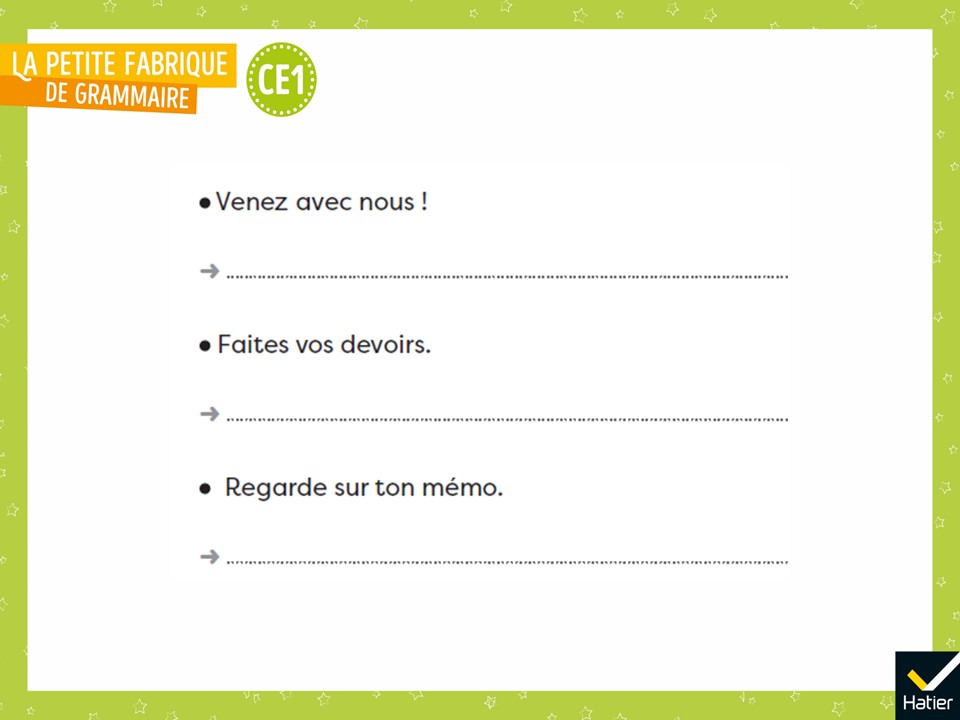 [Speaker Notes: PHASE 3 : Transformation. Changer des phrases impératives en phrases déclaratives, et inversement 

 « Nous allons vérifier sur d’autres phrases impératives si ce que nous avons découvert est vrai. » 
 Distribuer d’abord la 1re série de phrases (cf. Fichier photocopiable).
« Trouvez la phrase déclarative qui correspond à chacune des phrases impératives. 
Soulignez en vert les briques-sujets et en rouge les briques du verbe. »

Remarque : Certains élèves peuvent s’étonner de l’absence de -s à Regarde. Il faut les féliciter et leur expliquer qu’à l’impératif, les verbes en -e, -es, -e n’ont pas ce -s, et qu’ils l’apprendront plus tard.]
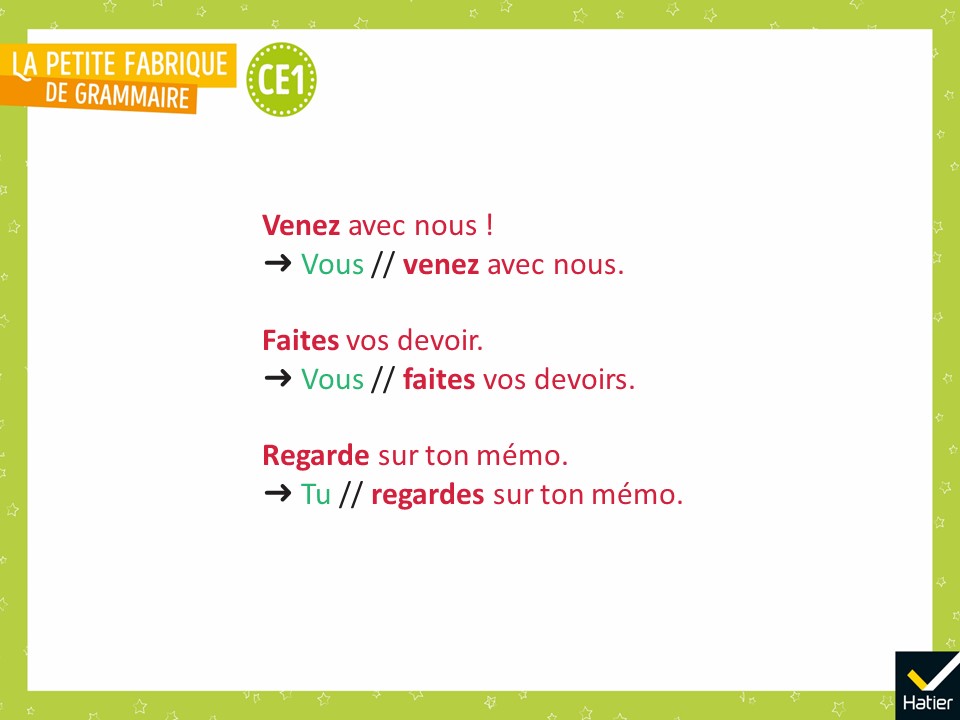 [Speaker Notes: Réponse attendue (1re série de phrases) :
- Venez avec nous ! 
➜ Vous // venez avec nous.
- Faites vos devoir. 
➜ Vous // faites vos devoirs. 
- Regarde sur ton mémo.
➜ Tu // regardes sur ton mémo.]
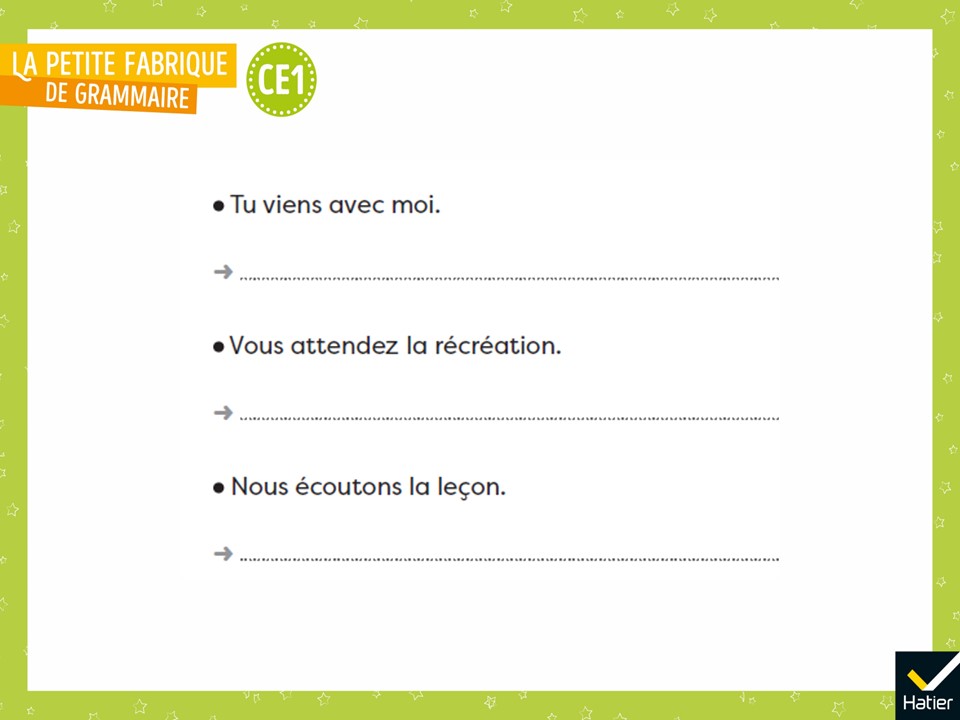 [Speaker Notes:  Distribuer ensuite la 2de série de phrases (cf. Fichier photocopiable).

 « Trouvez la phrase impérative qui correspond à chaque phrase déclarative. 
Pour toutes ces phrases, soulignez en vert les briques-sujets et en rouge les briques du verbe. »]
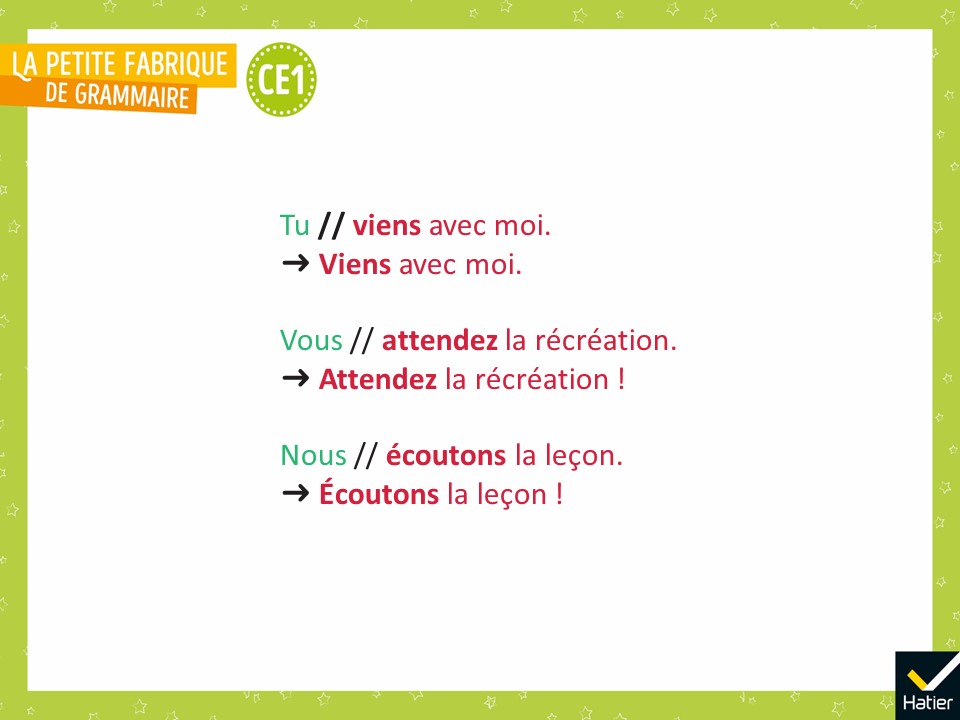 [Speaker Notes: Réponse attendue (2de série) : 
- Tu // viens avec moi. 
➜ Viens avec moi.
- Vous // attendez la récréation.
➜ Attendez la récréation ! 
- Nous // écoutons la leçon. 
➜ Écoutons la leçon !	

« Sur ces phrases, on voit les mêmes choses que celles qu’on avait vues – seulement il n’y a pas toujours un point d’exclamation, parfois seulement un point. »]
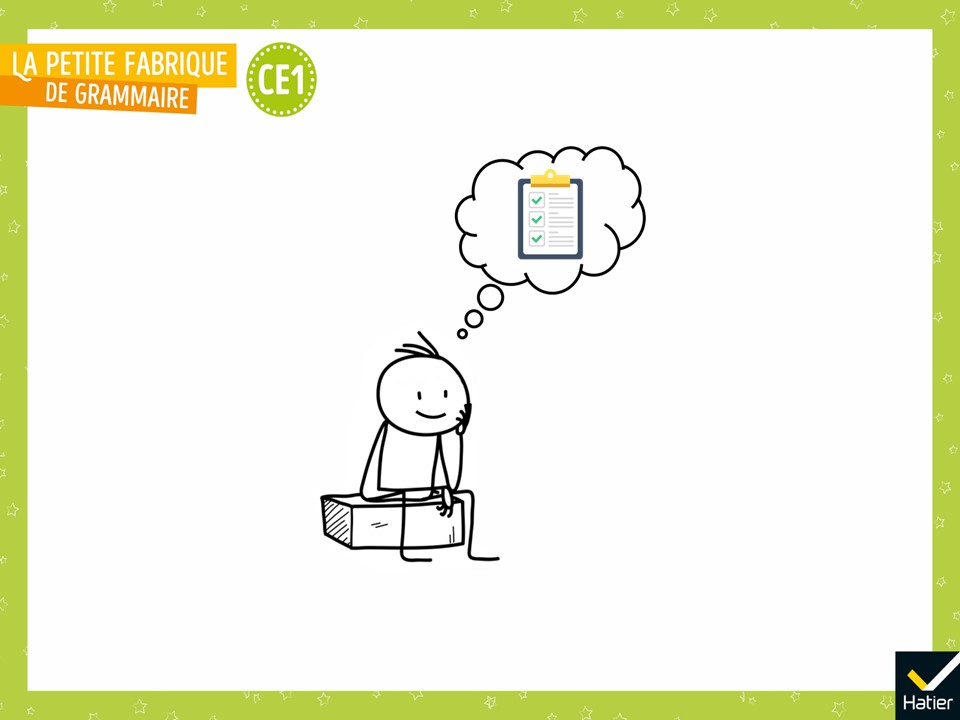 [Speaker Notes:  « Dans la leçon Les briques absentes, qu’avons-nous appris ? »
Réponse attendue (collectivement) : On a appris que :

Les phrases impératives sont construites seulement avec la brique du verbe. Il n’y a pas de brique-sujet. Elle est absente. C’est pour cela que l’on appelle cette leçon Les briques absentes.
Dans ce type de phrase, quelque chose doit être fait impérativement. 
La phrase commence par une majuscule et se termine par un point ou un point d’exclamation.]
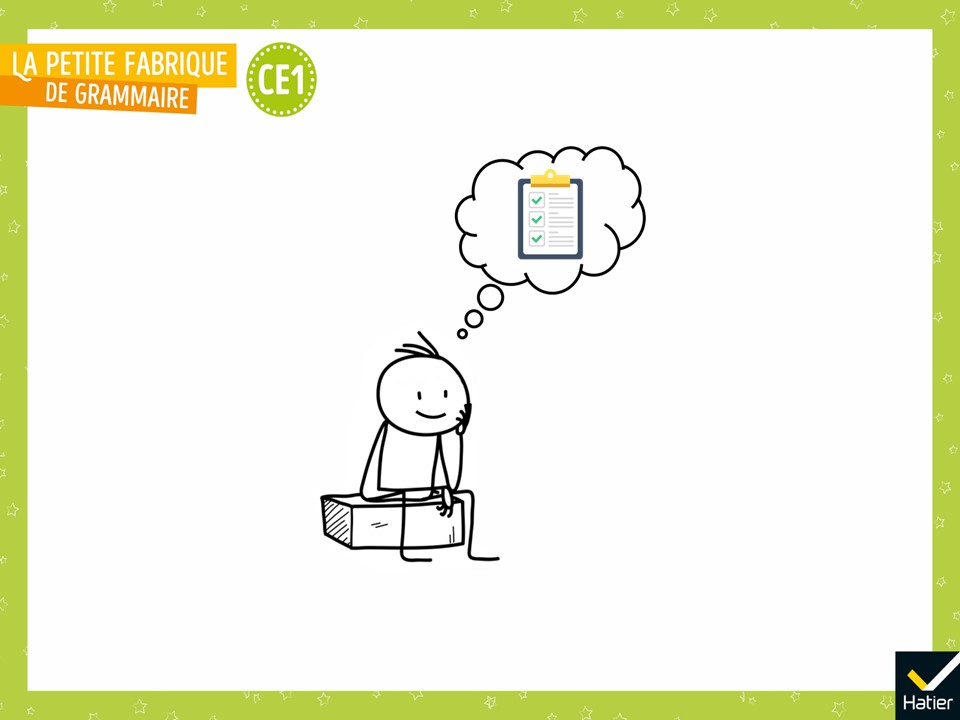 [Speaker Notes: « Quels sont les nouveaux mots de la grammaire que vous retenez ? Quels exemples vous aideront à vous en souvenir ? »
Réponse attendue : 
phrase impérative, point d’exclamation.]
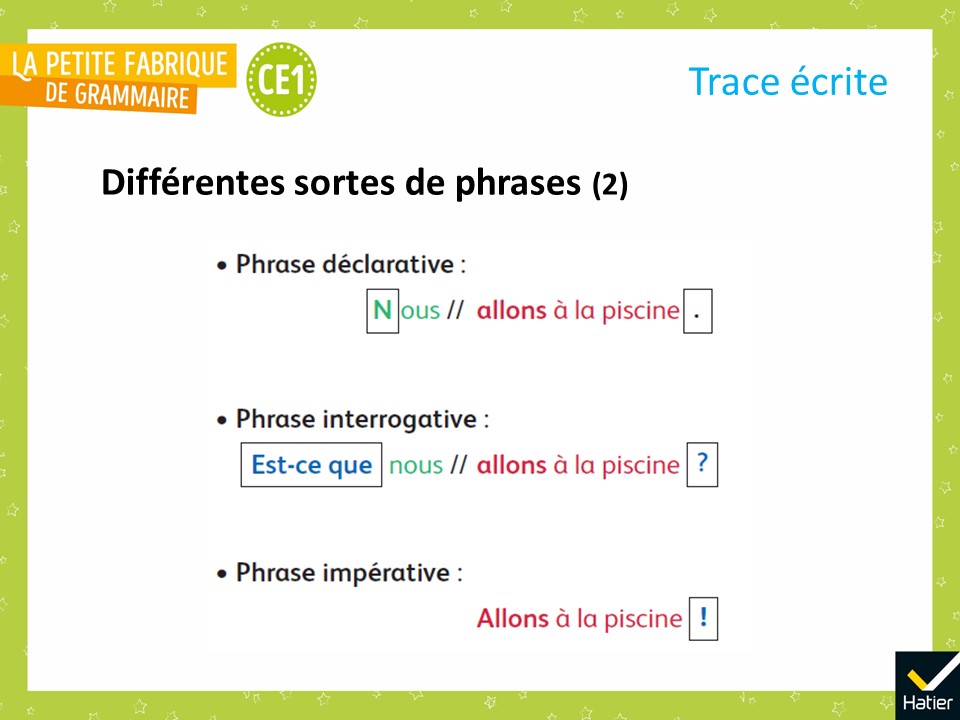 [Speaker Notes: « Voilà les mots qui me paraissent importants et les exemples que j’ai choisis. On va les lire ensemble. »]
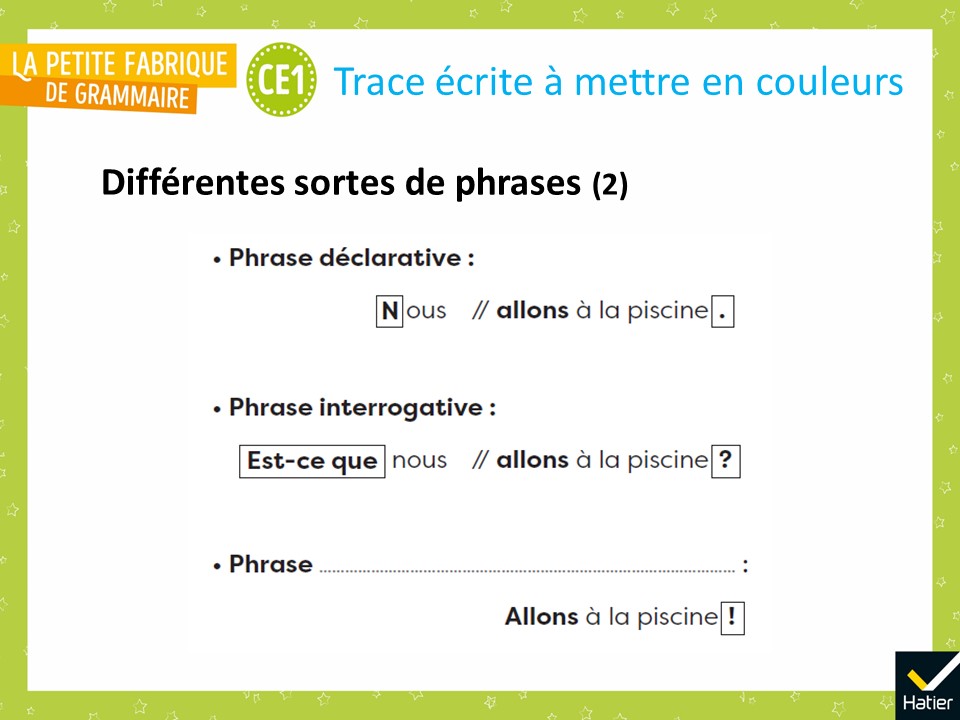 [Speaker Notes:  Distribuer la trace écrite à compléter (cf. Fichier photocopiable).
 « Voilà votre trace écrite. Vous allez compléter les trous et ajouter les couleurs. 
Avec le crayon noir, écrivez impérative dans le trou.
Avec le crayon vert, soulignez les briques-sujets.
Avec le crayon rouge, soulignez les briques du verbe.
Avec le crayon bleu, soulignez les mots Est-ce que. Coloriez légèrement les points à la fin des phrases. »]
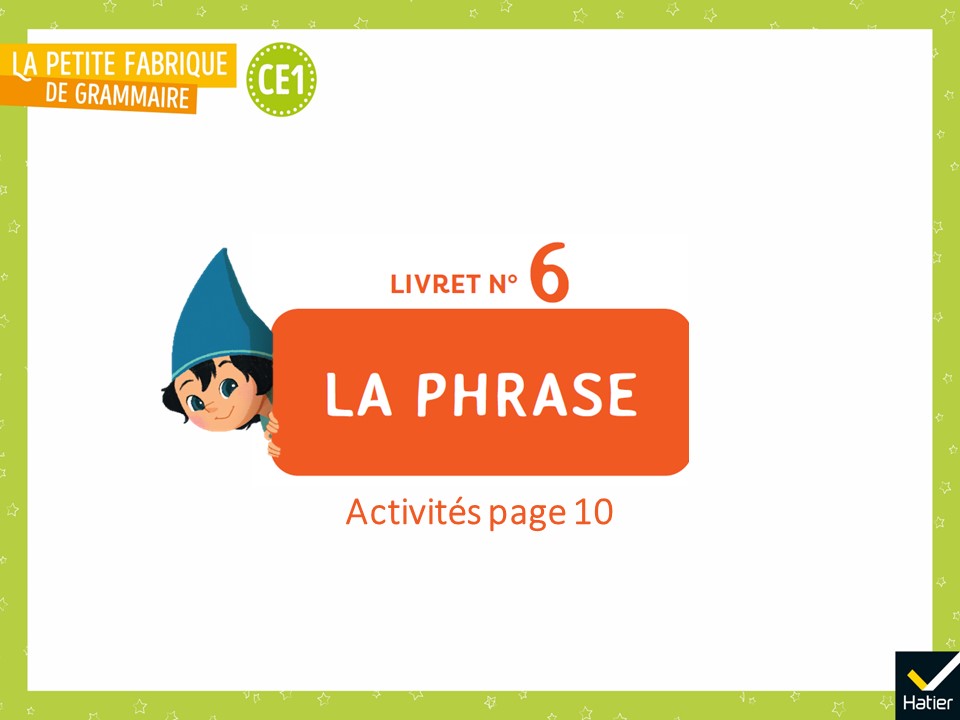 [Speaker Notes: Activités d’entrainement

Livret 6 page 10]
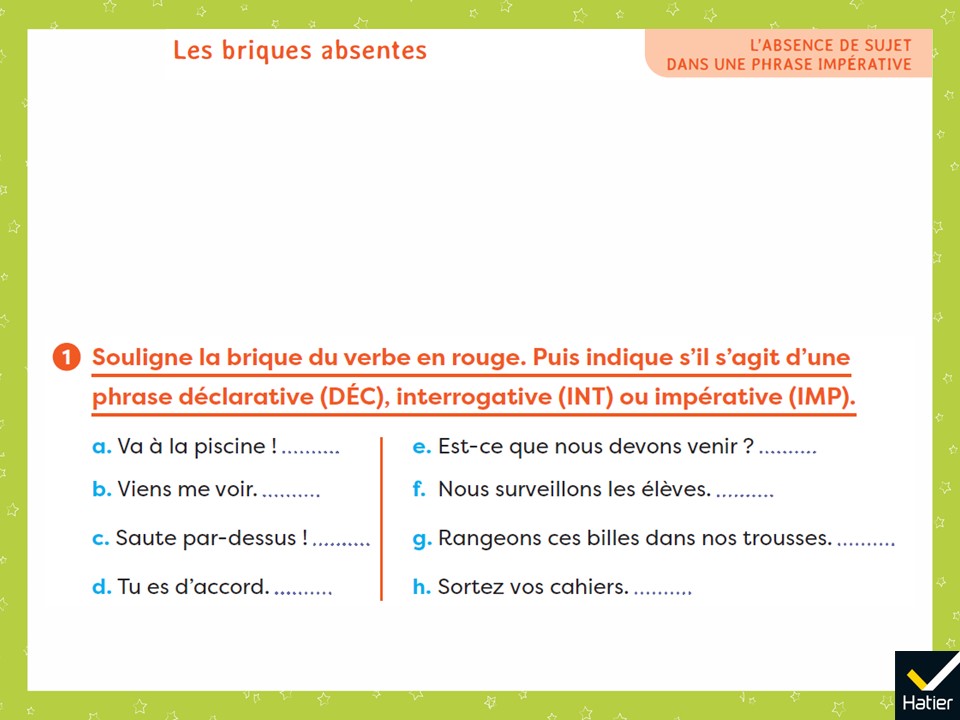 [Speaker Notes: Exercice 1 : 
Va à la piscine ! IMP 
Viens me voir. IMP 
Saute par-dessus ! IMP 
Tu es d’accord. DÉC 
Est-ce que nous devons venir ? INT 
Nous surveillons les élèves. DÉC 
Rangeons ces billes dans nos trousses. IMP 
Sortez vos cahiers. IMP 

Demander aux élèves de s’appuyer sur le repérage des deux briques, sur la présence ou non d’une brique-sujet. 

Lors de la phase collective, revenir sur les aspects sémantiques : dans la phrase déclarative, quelque chose est déclaré. Dans la phrase interrogative, une question est posée. Dans la phrase impérative, quelque chose doit être fait.
L’une des phrases est une consigne régulièrement donnée aux élèves (Sortez vos cahiers.). En profiter pour pointer le fait que les consignes qu’on leur donne sont des phrases impératives.]
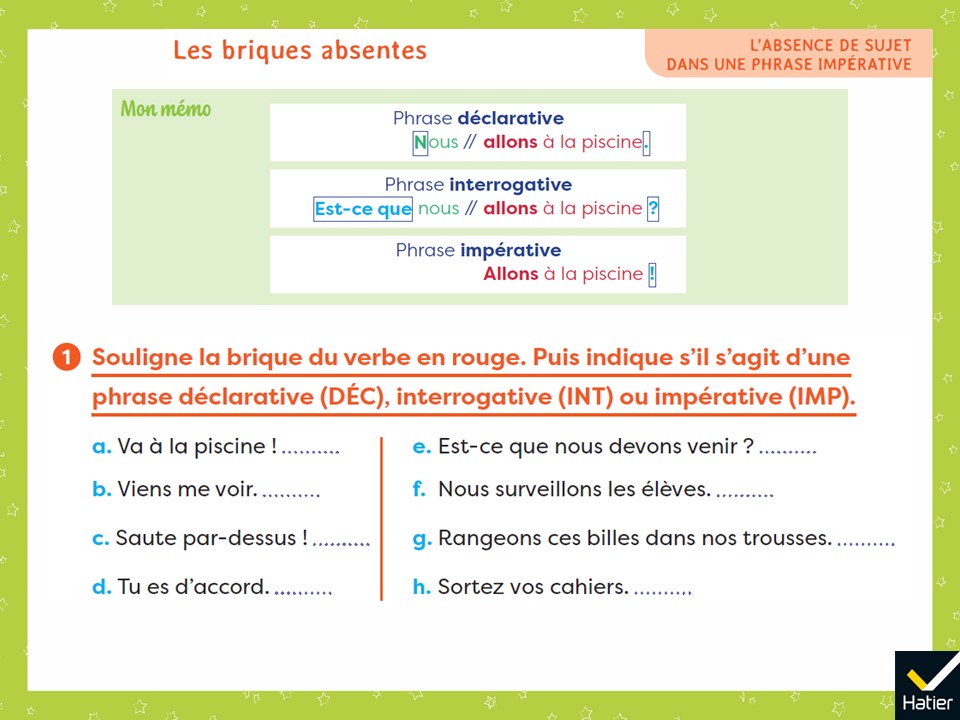 [Speaker Notes: (Affichage avec le mémo)
Exercice 1 : 
Va à la piscine ! IMP 
Viens me voir. IMP 
Saute par-dessus ! IMP 
Tu es d’accord. DÉC 
Est-ce que nous devons venir ? INT 
Nous surveillons les élèves. DÉC 
Rangeons ces billes dans nos trousses. IMP 
Sortez vos cahiers. IMP 

Demander aux élèves de s’appuyer sur le repérage des deux briques, sur la présence ou non d’une brique-sujet. 

Lors de la phase collective, revenir sur les aspects sémantiques : dans la phrase déclarative, quelque chose est déclaré. Dans la phrase interrogative, une question est posée. Dans la phrase impérative, quelque chose doit être fait.
L’une des phrases est une consigne régulièrement donnée aux élèves (Sortez vos cahiers.). En profiter pour pointer le fait que les consignes qu’on leur donne sont des phrases impératives.]
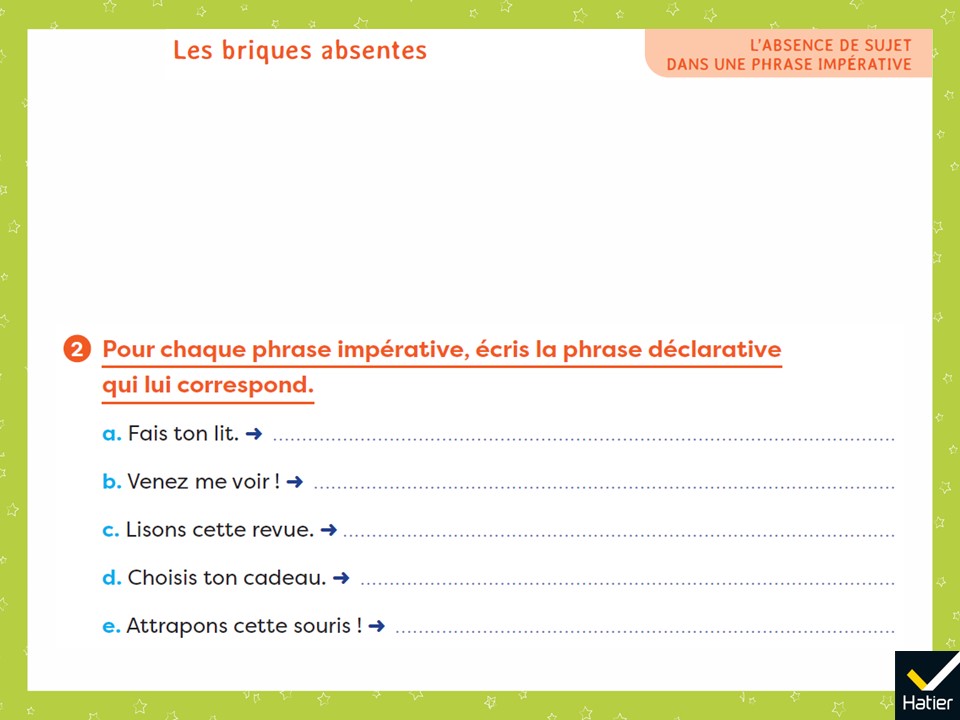 [Speaker Notes: Exercice 2 : 
Tu fais ton lit. 
Vous venez me voir. 
Nous lisons cette revue.
Tu choisis ton cadeau. 
Nous attrapons cette souris. 

Lors de la phase collective, revenir sur les aspects sémantiques. 
Pour trouver le bon pronom personnel, il est nécessaire d’identifier à qui s’adresse la phrase impérative. 
Revenir également sur le repérage de la brique du verbe, sur l’absence de la brique-sujet et sur le fait qu’il faut ajouter la brique-sujet pour obtenir une phrase déclarative.]
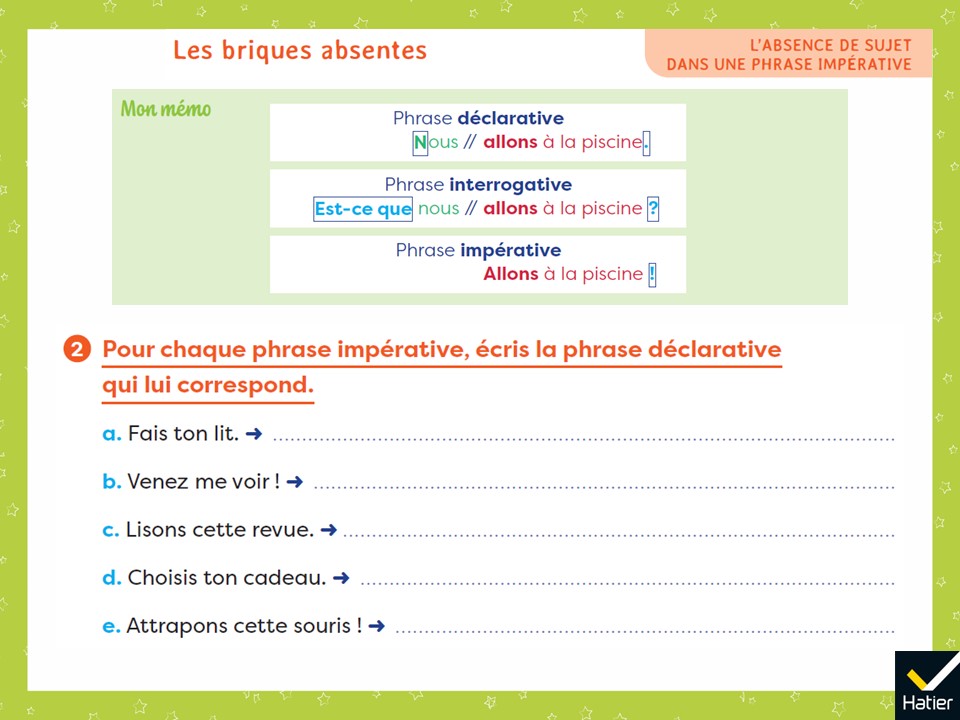 [Speaker Notes: (Affichage avec le mémo)
Exercice 2 : 
Tu fais ton lit. 
Vous venez me voir. 
Nous lisons cette revue.
Tu choisis ton cadeau. 
Nous attrapons cette souris. 

Lors de la phase collective, revenir sur les aspects sémantiques. 
Pour trouver le bon pronom personnel, il est nécessaire d’identifier à qui s’adresse la phrase impérative. 
Revenir également sur le repérage de la brique du verbe, sur l’absence de la brique-sujet et sur le fait qu’il faut ajouter la brique-sujet pour obtenir une phrase déclarative.]
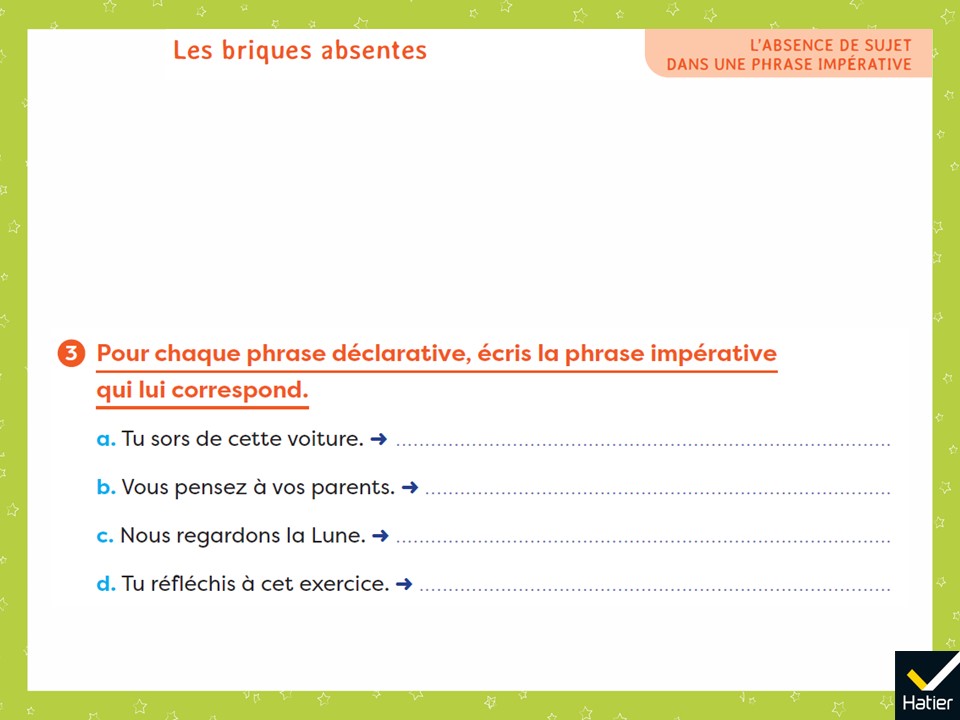 [Speaker Notes: Exercice 3 : 
Sors de cette voiture. 
Pensez à vos parents. 
Regardons la lune. 
Réfléchis à cet exercice. 

Les élèves peuvent mettre ou non un point d’exclamation. Leur demander alors de dire à l’oral les propositions afin de marquer ou non l’exclamation. 
Lors de la phase collective, revenir sur les aspects sémantiques. Revenir également sur le repérage de la brique-sujet et de la brique du verbe, et sur le fait qu’il faut faire disparaitre la brique-sujet pour obtenir une phrase impérative.]
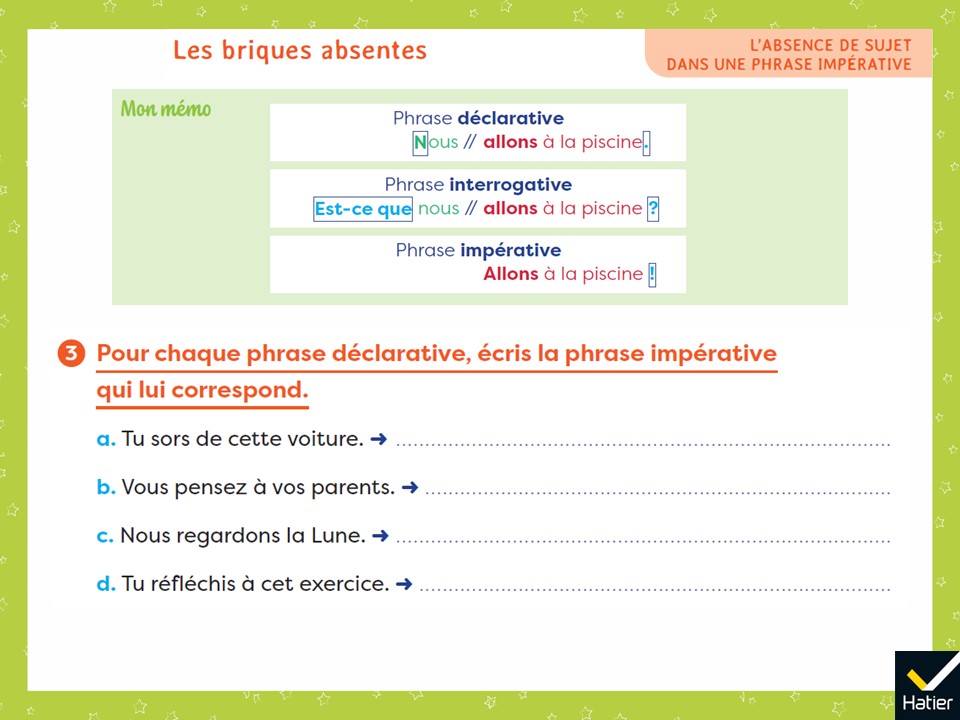 [Speaker Notes: (Affichage avec le mémo)
Exercice 3 : 
Sors de cette voiture. 
Pensez à vos parents. 
Regardons la lune. 
Réfléchis à cet exercice. 

Les élèves peuvent mettre ou non un point d’exclamation. Leur demander alors de dire à l’oral les propositions afin de marquer ou non l’exclamation. 
Lors de la phase collective, revenir sur les aspects sémantiques. Revenir également sur le repérage de la brique-sujet et de la brique du verbe, et sur le fait qu’il faut faire disparaitre la brique-sujet pour obtenir une phrase impérative.]
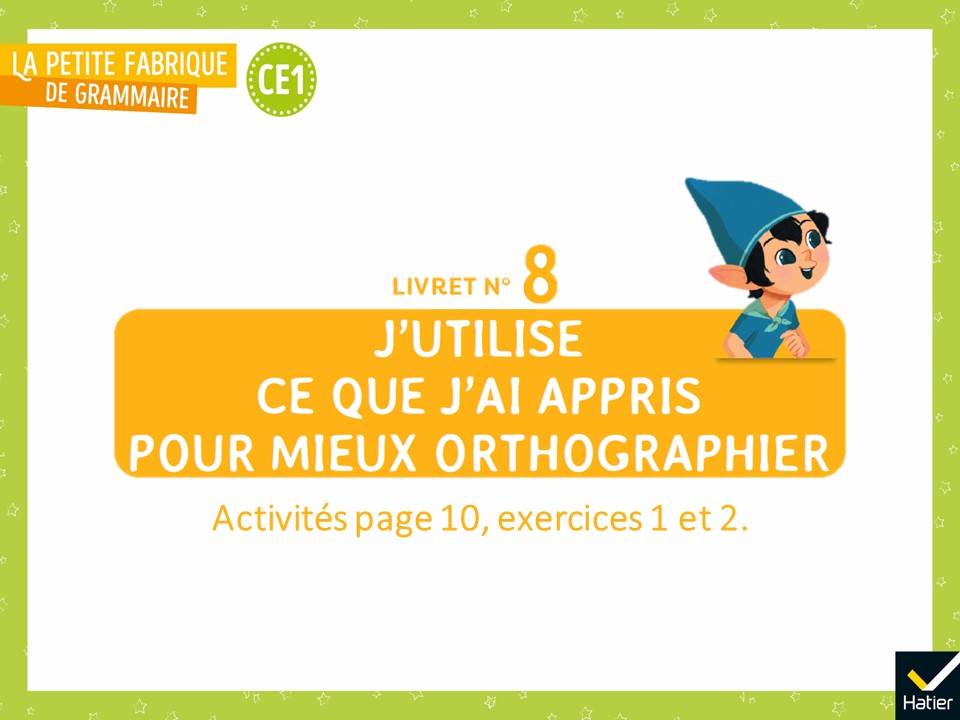 [Speaker Notes: Activités d’entrainement

Livret 8, page 10, exercices 1 et 2. 

Connaissances rebrassées : le passé composé • séparer les mots]
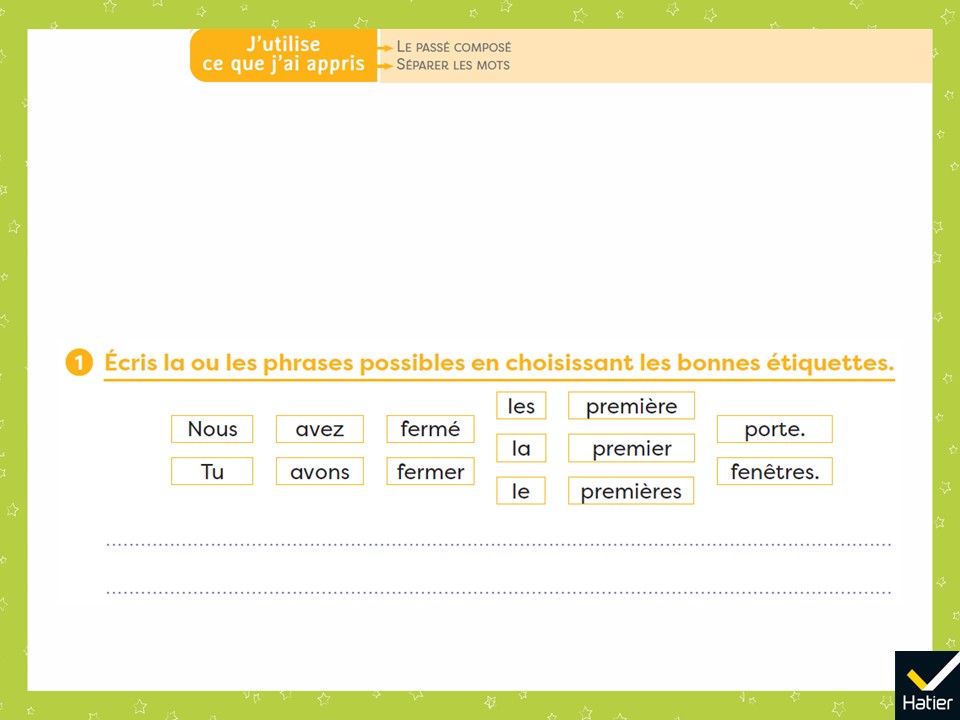 [Speaker Notes: Exercice 1 : 
Nous avons fermé les premières fenêtres. 
Nous avons fermé la première porte.]
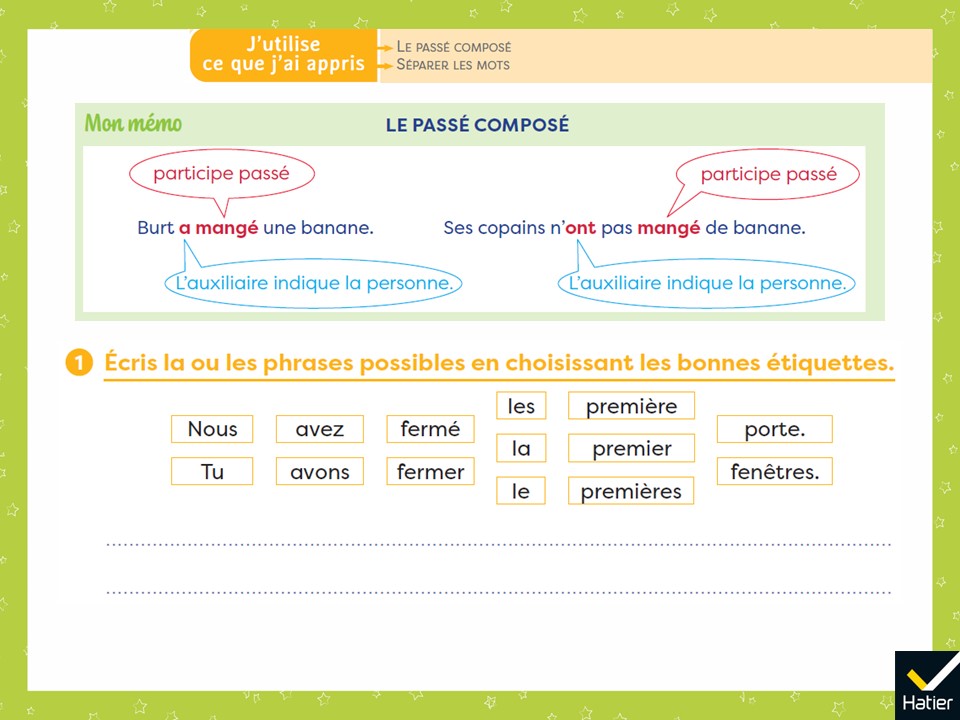 [Speaker Notes: (Affichage avec le mémo)
Exercice 1 : 
Nous avons fermé les premières fenêtres. 
Nous avons fermé la première porte.]
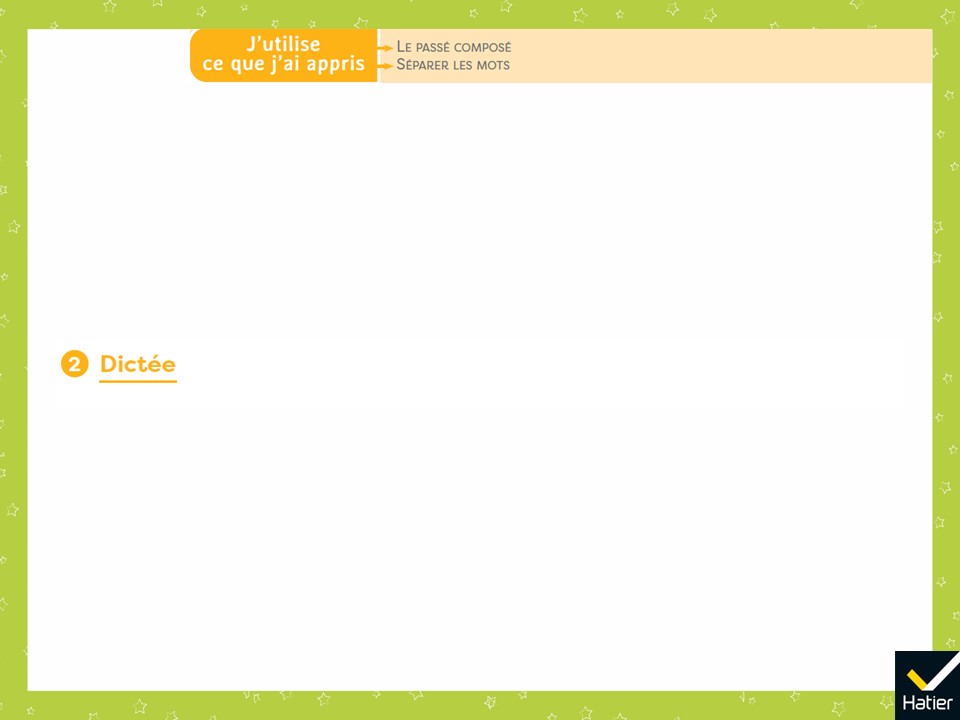 [Speaker Notes: Exercice 2 : Dictée
Ils ont gagné plusieurs courses. 

Choisir une modalité de la dictée parmi celles proposées dans l’introduction du Guide.]
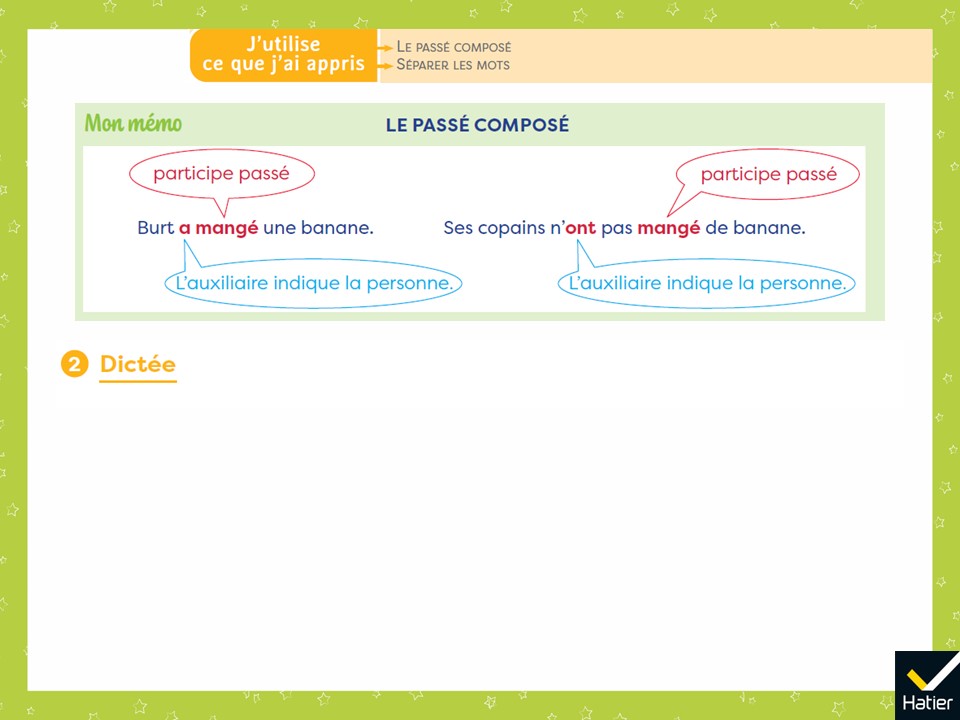 [Speaker Notes: (Affichage avec le mémo)
Exercice 2 : Dictée
Ils ont gagné plusieurs courses. 

Choisir une modalité de la dictée parmi celles proposées dans l’introduction du Guide.]
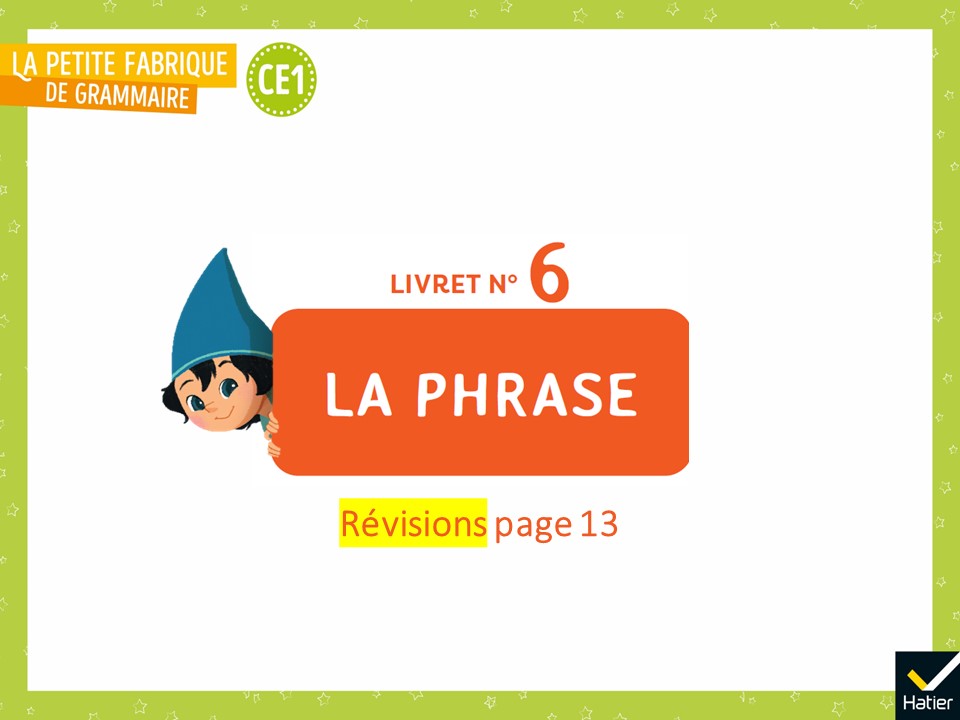 [Speaker Notes: Activités de révision de la leçon 52 à proposer après la leçon 56 :
 
Livret n° 7, page 13]
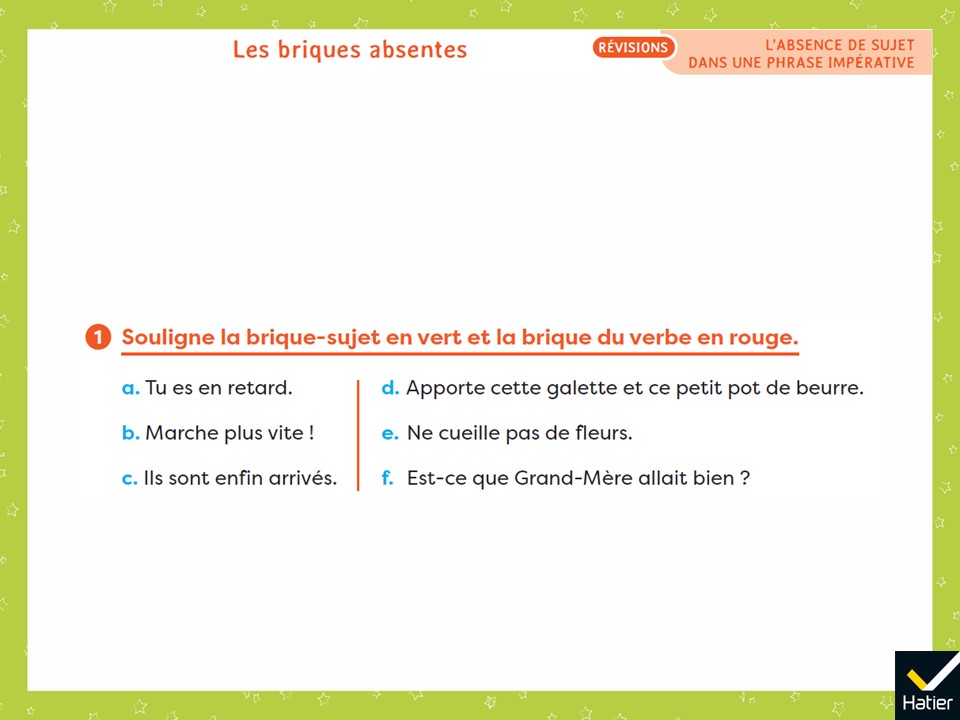 [Speaker Notes: Exercice 1 :
Tu es en retard. 
Marche plus vite ! 
Ils sont enfin arrivés. Apporte cette galette et ce petit pot de beurre. 
Ne cueille pas de fleurs. 
Est-ce que Grand-Mère allait bien ? *

Pour justifier le découpage grammatical, revenir systématiquement aux questions de qui ou de quoi on parle ? // qu’est-ce qui se passe ? ou qu’est-ce que ça dit ? Repérer le verbe.]
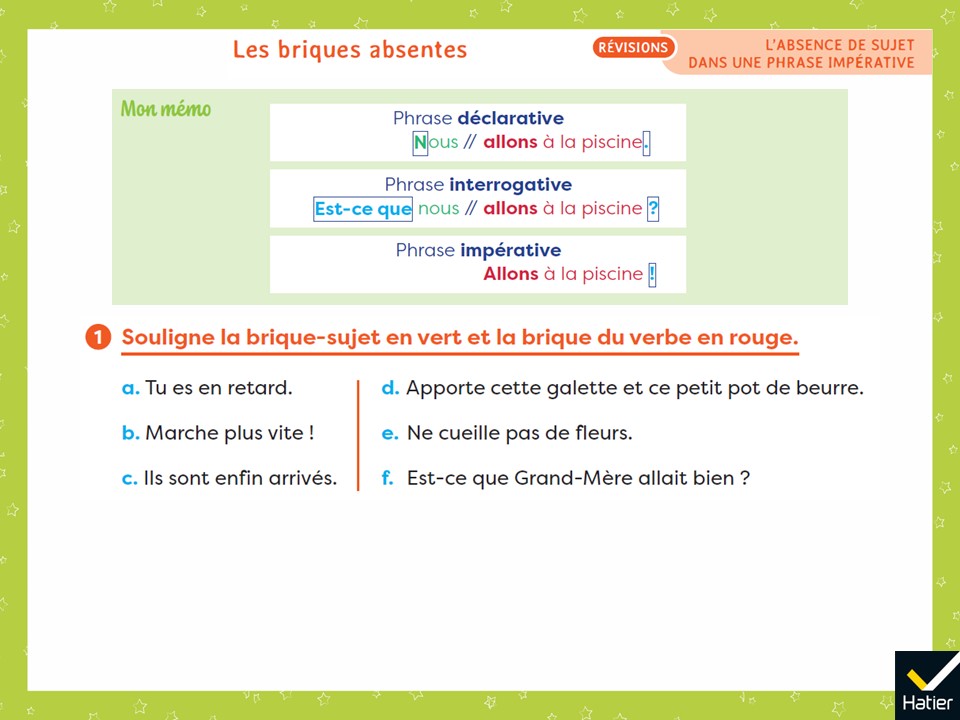 [Speaker Notes: (Affichage avec le mémo)
Exercice 1 :
Tu es en retard. 
Marche plus vite ! 
Ils sont enfin arrivés. Apporte cette galette et ce petit pot de beurre. 
Ne cueille pas de fleurs. 
Est-ce que Grand-Mère allait bien ? *

Pour justifier le découpage grammatical, revenir systématiquement aux questions de qui ou de quoi on parle ? // qu’est-ce qui se passe ? ou qu’est-ce que ça dit ? Repérer le verbe.]
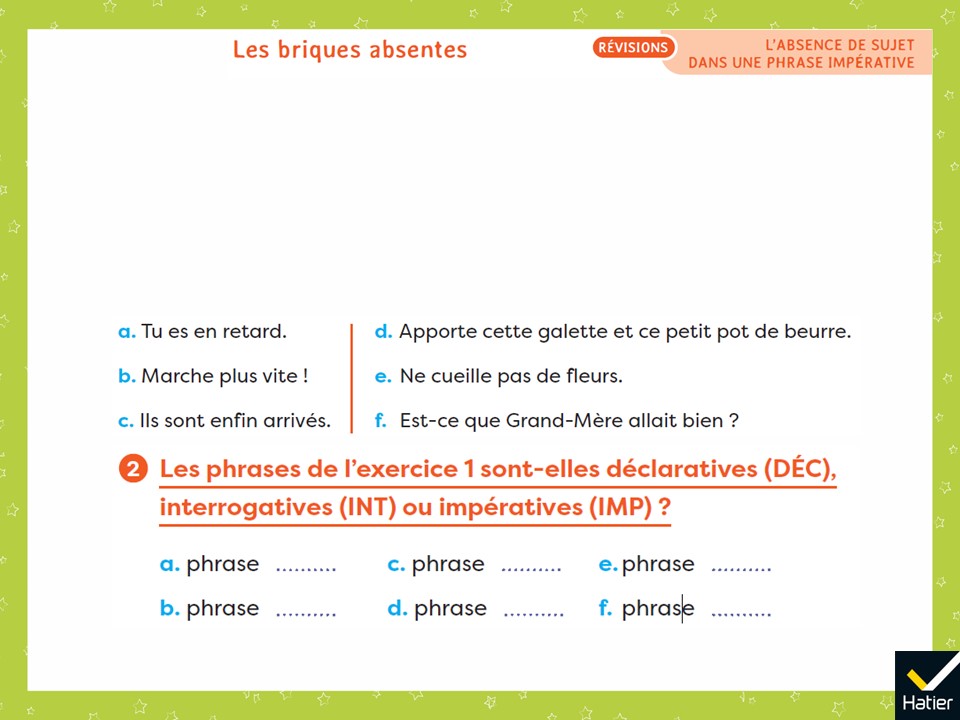 [Speaker Notes: Exercice 2 : 
phrase DÉC b. phrase IMP c. phrase DÉC d. phrase IMP e. phrase IMP f. phrase INT 

Les élèves peuvent s’appuyer sur : 
le repérage des briques, sur la présence ou non d’une brique-sujet, sur la formule Est-ce que et le point d’interrogation ; 
sur les aspects sémantiques : dans la phrase déclarative, quelque chose est déclaré. Dans la phrase interrogative, une question est posée. Dans la phrase impérative, quelque chose doit être fait.

Lors de la phase collective, l’ensemble de ces éléments sont explicités.]
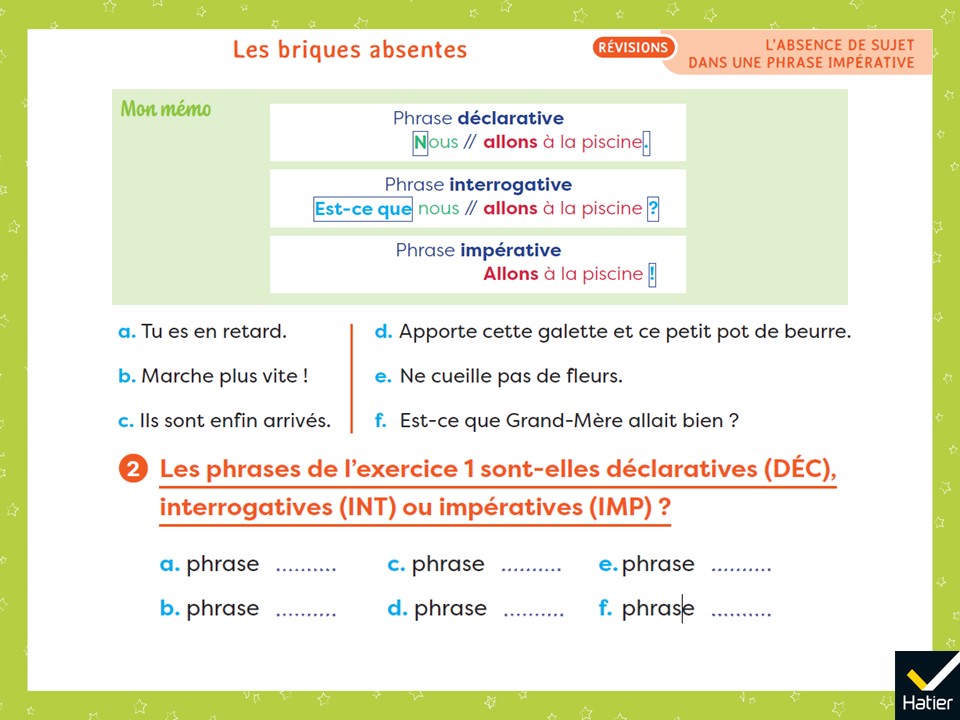 [Speaker Notes: (Affichage avec le mémo)
Exercice 2 : 
phrase DÉC b. phrase IMP c. phrase DÉC d. phrase IMP e. phrase IMP f. phrase INT 

Les élèves peuvent s’appuyer sur : 
le repérage des briques, sur la présence ou non d’une brique-sujet, sur la formule Est-ce que et le point d’interrogation ; 
sur les aspects sémantiques : dans la phrase déclarative, quelque chose est déclaré. Dans la phrase interrogative, une question est posée. Dans la phrase impérative, quelque chose doit être fait.

Lors de la phase collective, l’ensemble de ces éléments sont explicités.]
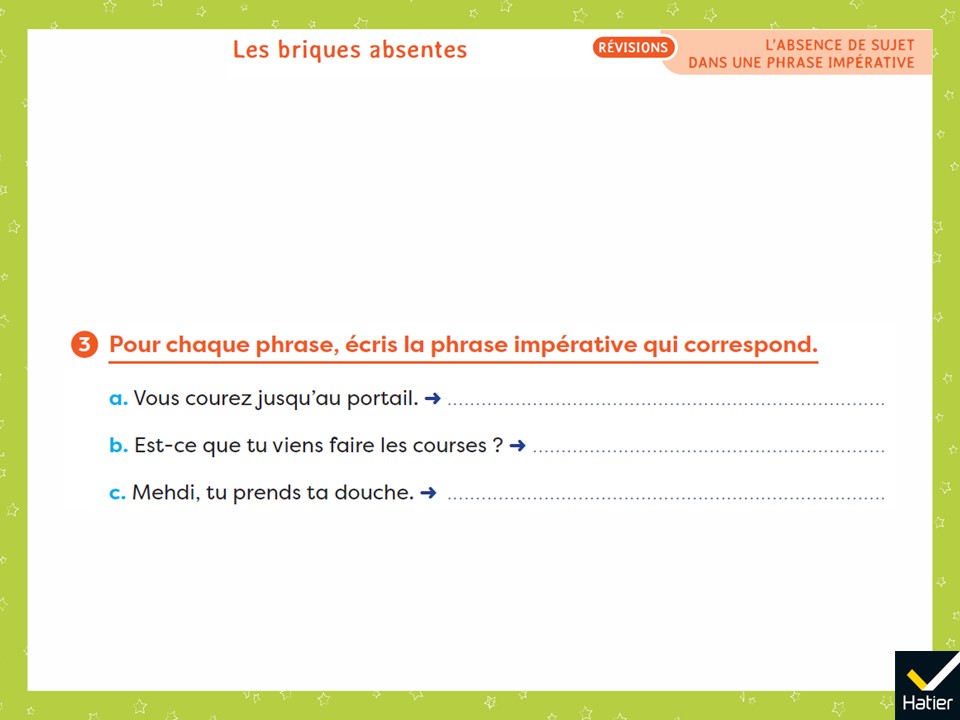 [Speaker Notes: Exercice 3 : 
Courez jusqu’au portail. 
Viens faire les courses. 
Mehdi, prends ta douche. 

Demander aux élèves de découper grammaticalement. 
Lors de la phase collective, revenir sur la suppression de la brique-sujet et s’assurer que, dans chacune des phrases, quelque chose doit être fait. Les élèves peuvent mettre ou non un point d’exclamation. Leur demander alors de dire à l’oral les propositions afin de marquer ou non l’exclamation.]
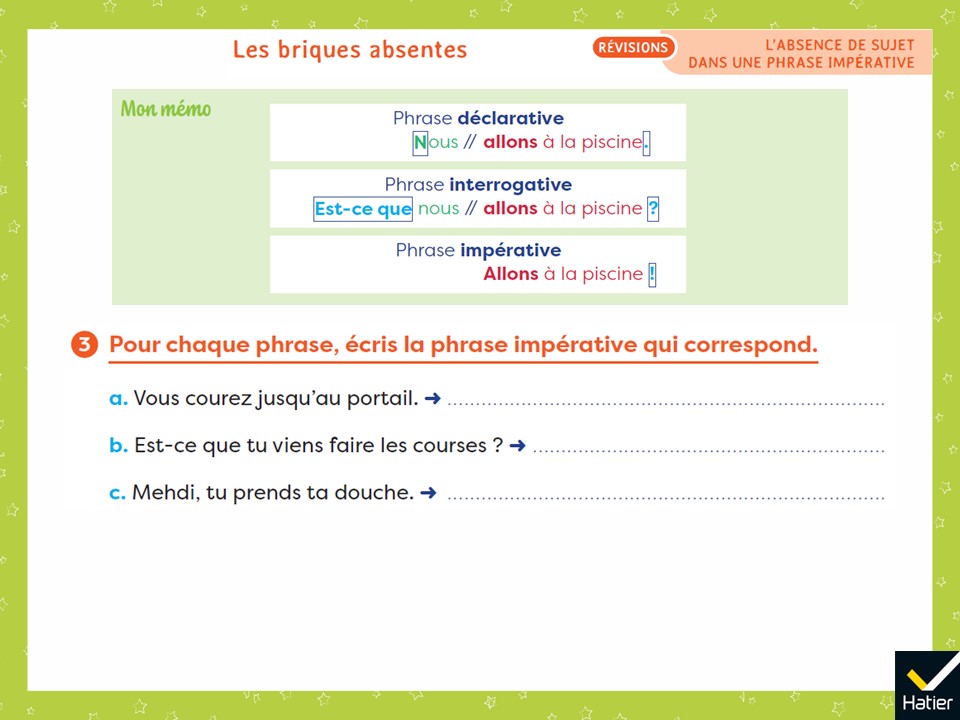 [Speaker Notes: (Affichage avec le mémo)
Exercice 3 : 
Courez jusqu’au portail. 
Viens faire les courses. 
Mehdi, prends ta douche. 

Demander aux élèves de découper grammaticalement. 
Lors de la phase collective, revenir sur la suppression de la brique-sujet et s’assurer que, dans chacune des phrases, quelque chose doit être fait. Les élèves peuvent mettre ou non un point d’exclamation. Leur demander alors de dire à l’oral les propositions afin de marquer ou non l’exclamation.]
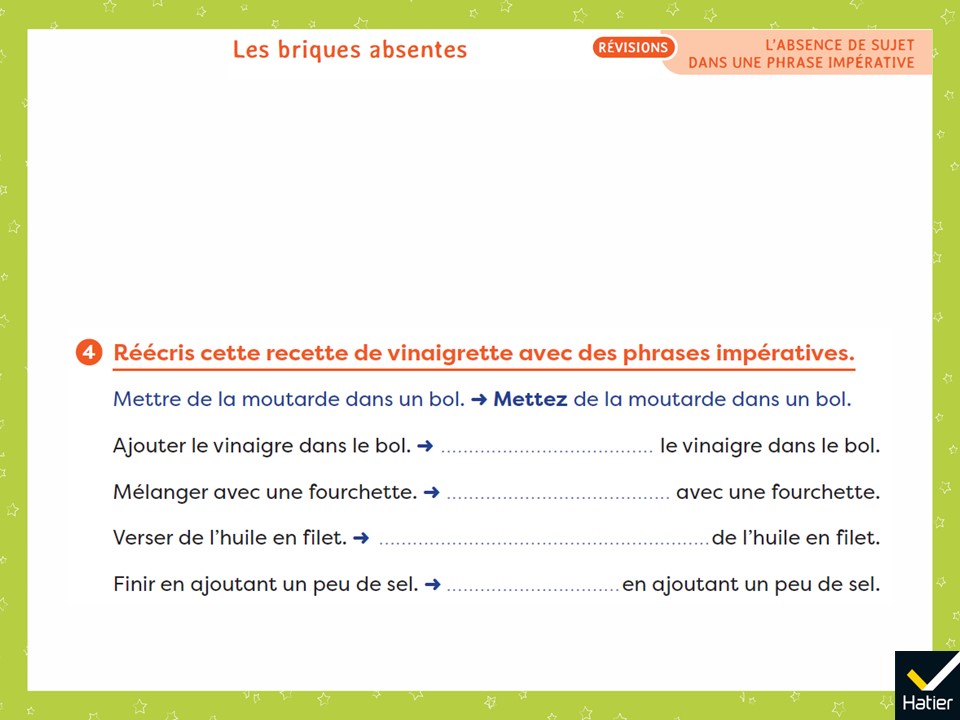 [Speaker Notes: Exercice 4 : 
Ajoutez le vinaigre dans le bol. 
Mélangez avec une fourchette.
Versez de l’huile en filet. 
Finissez en ajoutant un peu de sel. 

Avant de lancer l’activité, demander aux élèves d’identifier ce qui va changer dans la phrase : le verbe. Leur demander également d’identifier la forme du verbe dans la phrase initiale : l’infinitif. Rappeler aux élèves de s’appuyer sur leurs connaissances à l’oral. 
Lors de la phase collective, préciser aux élèves que les recettes utilisent soit des verbes à l’infinitif, soit des phrases impératives.]
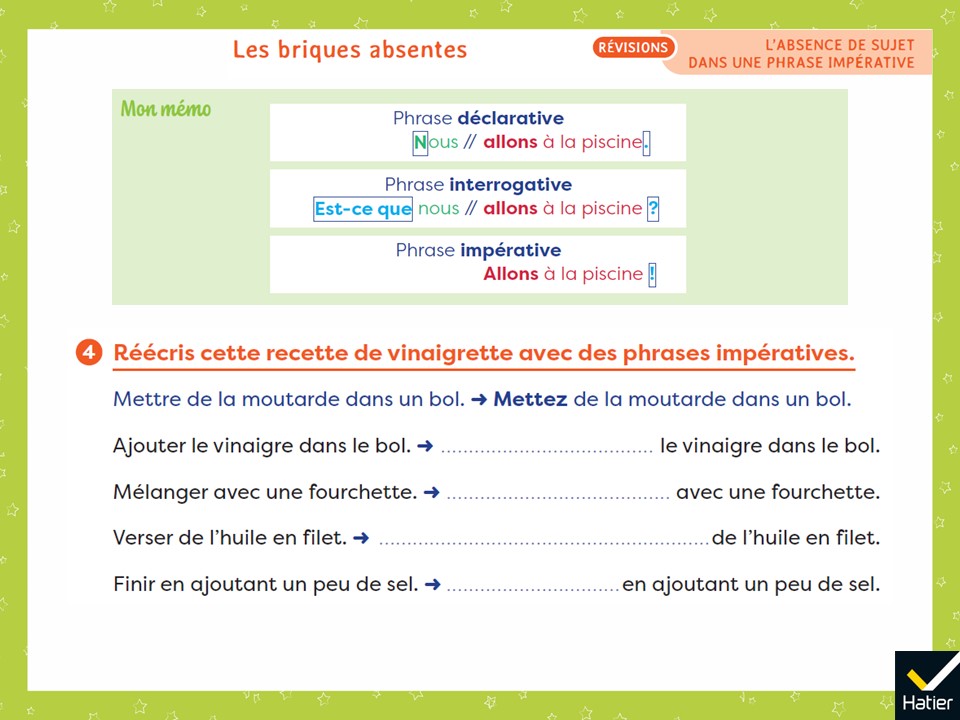 [Speaker Notes: (Affichage avec le mémo)
Exercice 4 : 
Ajoutez le vinaigre dans le bol. 
Mélangez avec une fourchette.
Versez de l’huile en filet. 
Finissez en ajoutant un peu de sel. 

Avant de lancer l’activité, demander aux élèves d’identifier ce qui va changer dans la phrase : le verbe. Leur demander également d’identifier la forme du verbe dans la phrase initiale : l’infinitif. Rappeler aux élèves de s’appuyer sur leurs connaissances à l’oral. 
Lors de la phase collective, préciser aux élèves que les recettes utilisent soit des verbes à l’infinitif, soit des phrases impératives.]